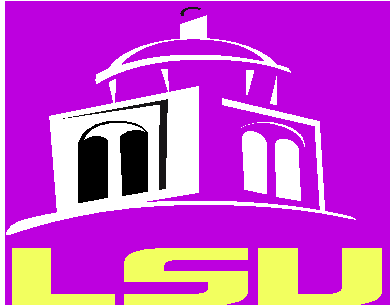 Chapter 8:
  
Stratigraphic Patterns



This presentation contains illustrations from Allen and Allen (2005)
Deltas and Desert lakes
Mississippi Delta
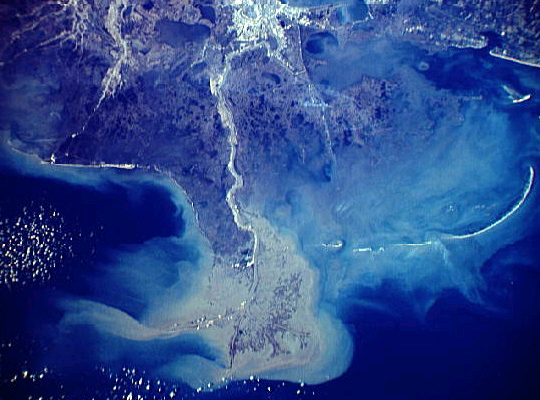 http://earth.rice.edu/mtpe/bio/biosphere/hot/humanimpacts/delta.html
Nile Delta
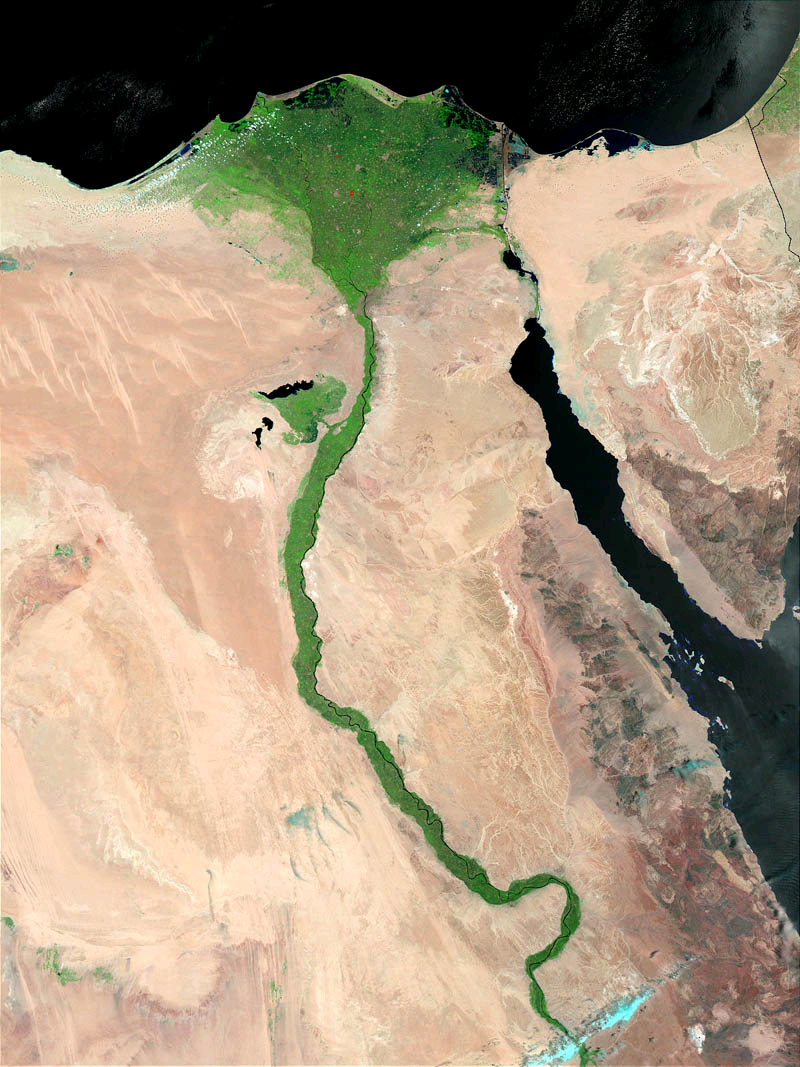 http://www.artsci.wustl.edu/~anthro/courses/306/Nile%20Delta.jpg
Sequences
Prograding delta slope: upward thickening and coarsening decrease gamma

Meandering stream: upward fining-increase gamma

Turbidite: upward fining- increase in gamma

Desert Lake: fine- low gamma
Delta cross-section
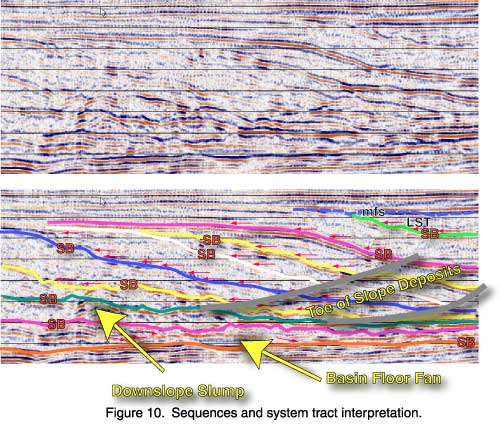 http://strata.geol.sc.edu/exerices/seismic/10MelangeOfDownSlopeFans&Slumps.jpg
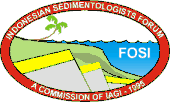 Mahakam Delta, Indonesia
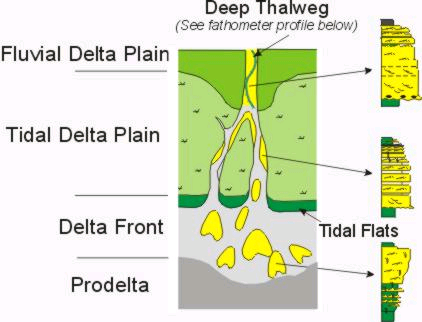 http://fosi.iagi.or.id/mahakam/mah-facies-des.htm
Natural Gamma Ray: increases and the amount of K-U-Th –bearing minerals decreases
http://www.ldeo.columbia.edu/BRG/ODP/ODP/LEG_SUMM/174A/fig7.html
Resistivity: Decreases with the presence of free ions and ion-rich interstitial fluids
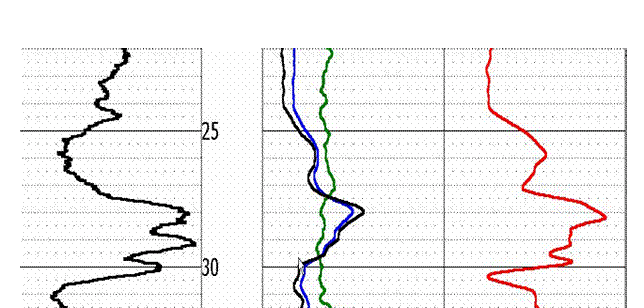 “A resistive, feldspar sand between 27.5 and 30 meters.  
High gamma counts are due to the presence of small amounts of radioactive K 
in the feldspar grains of the sand.  This signature is common in these arkosic sands, and they are often referred to as ‘hot sands’ “
http://www.dot.ca.gov/hq/esc/geotech/gg/resistivity_log.htm
Gamma Ray-Resistivity Bell plots
sandier
More clay
“sand”
“clay”
Gamma Ray-Resistivity Bell plots
More clay
sandier
“clay”
“sand”
Gamma Ray-Resistivity Bell plots
Gamma Ray-Resistivity Bell plots
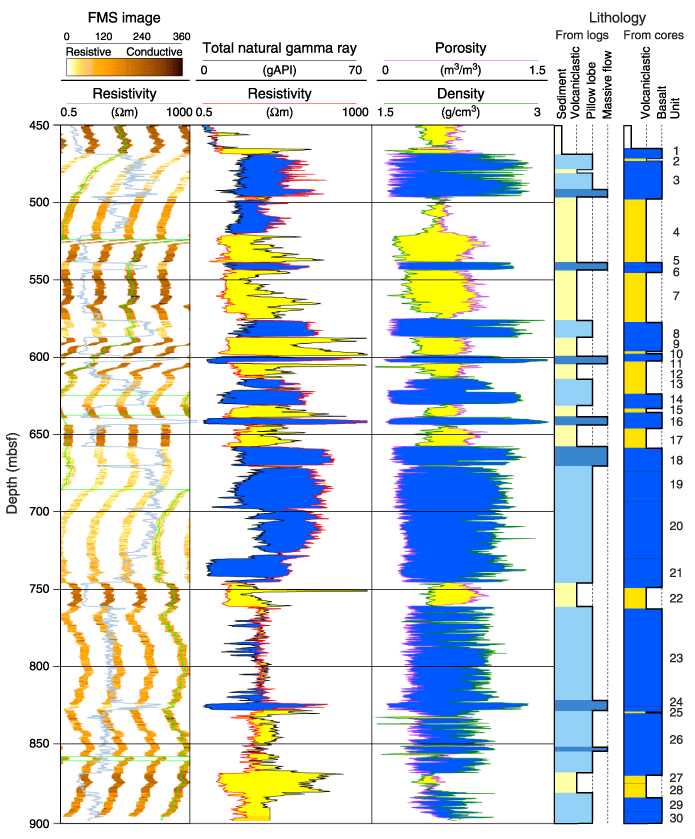 http://www-odp.tamu.edu/publications/197_IR/chap_01/images/01_f16.jpg  (Hawaiian-Emperor Seamount Trend)
Atchafalaya Basin-Crevasse Splay
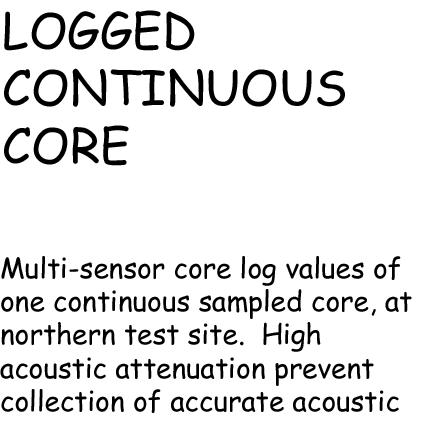 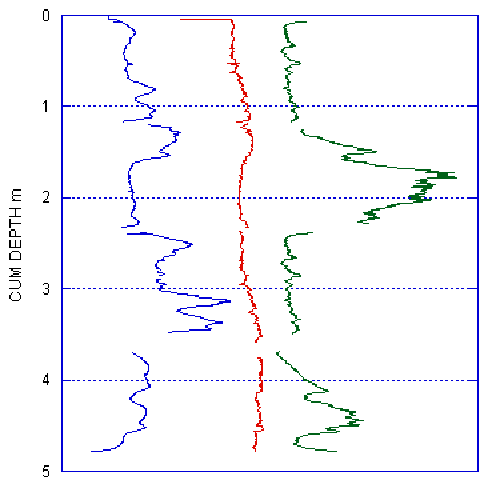 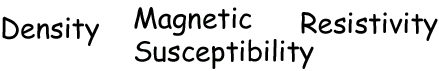 Turbidites
resistivity
gamma
Turbidites- ODP 195 Mariana West Phillipine Sea
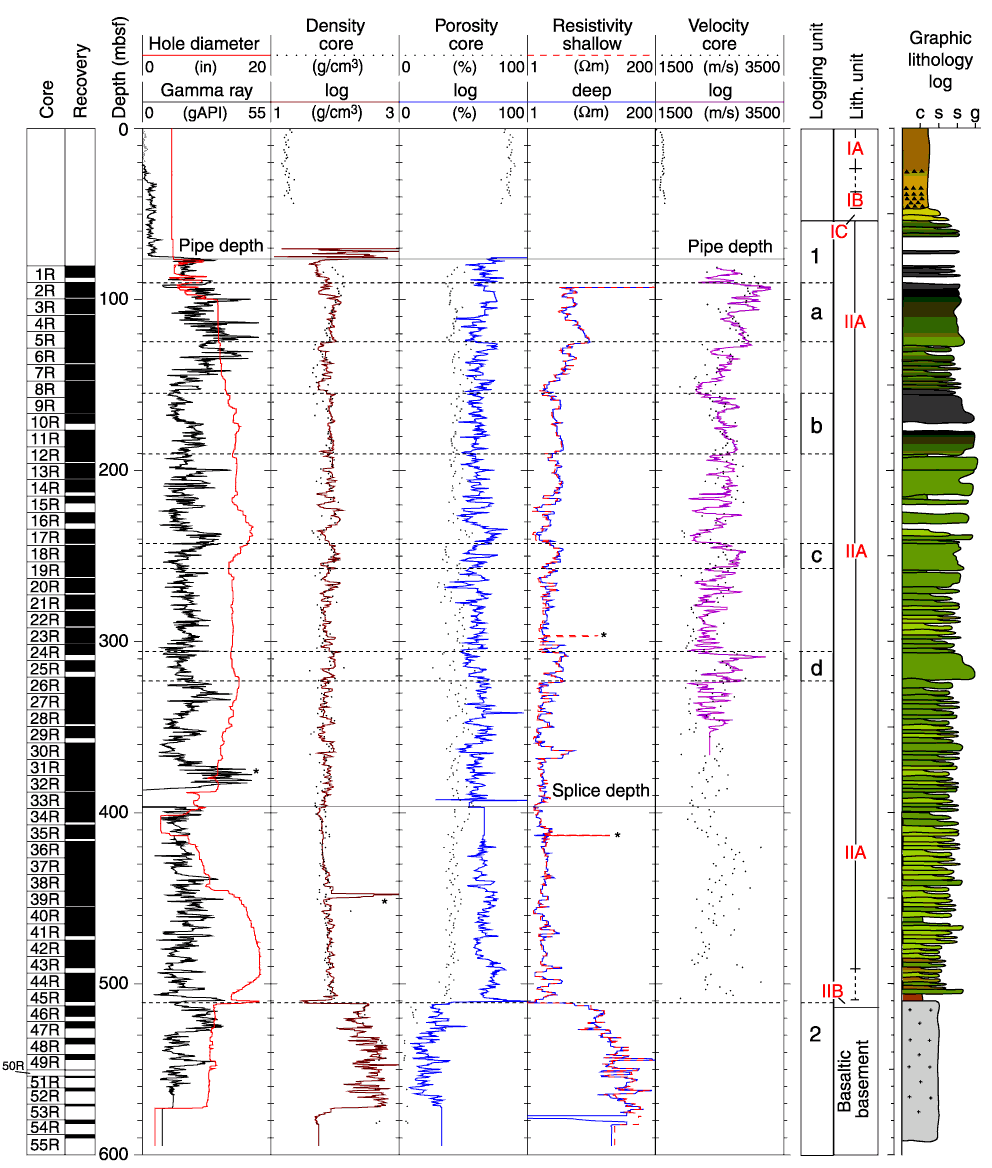 http://www-odp.tamu.edu/publications/195_IR/chap_01/images/01_f22.gif
Turbidite
Movie:
http://learningobjects.wesleyan.edu/turbiditycurrents/
http://cg.ensmp.fr/Chenaux/home_turmy.html
Submarine Fan Environment
http://www.geo.uib.no/Forskning/Euro-Ideal/borderfaultmargin.jpg